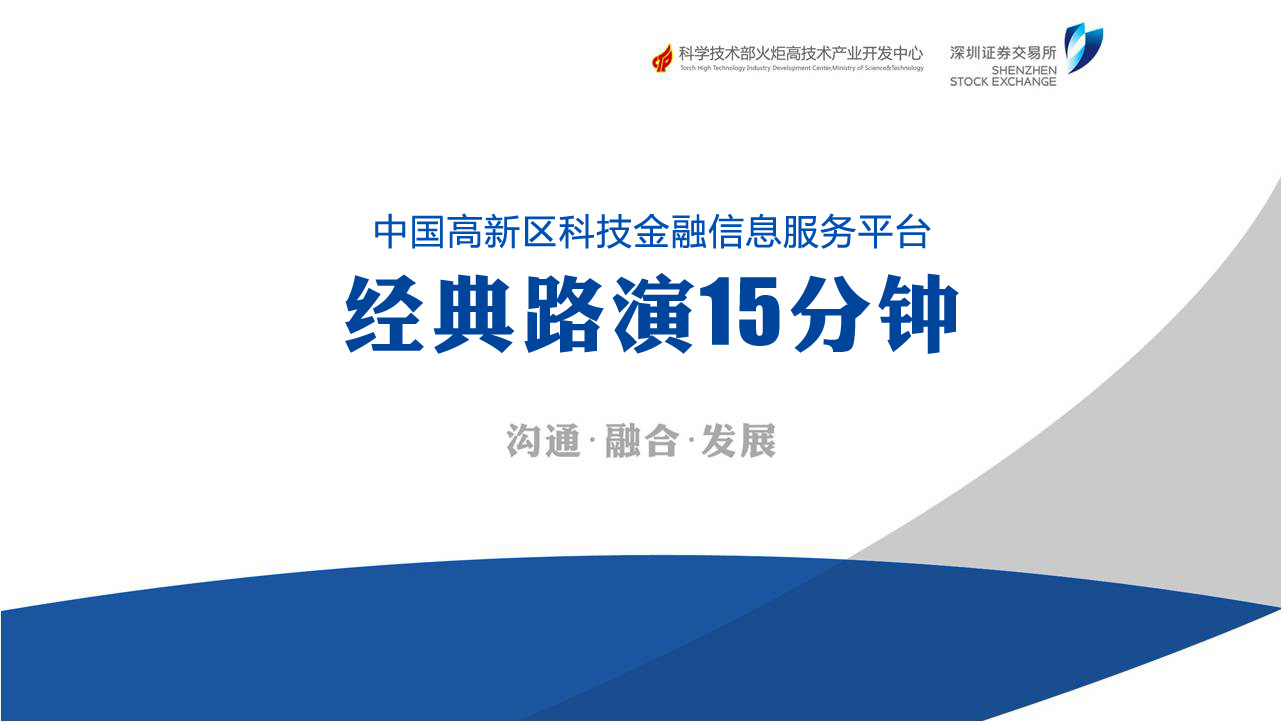 深圳证券信息有限公司 版权所有
大纲编辑标题及字体要求
1.选择左侧“大纲”栏目；
2.将考虑好的每一页幻灯片标题输入大纲里面；
3.幻灯片正文自动出现标题内容；
P.S.：同一标题（内容）需要多页阐述的，复制幻灯片即可，大纲有重复没有关系；
1.内容字体大小建议14号字体以上；
2.字体颜色需要考虑现场效果，要有足够的色差和饱和度 ；
3.行距不宜过密，建议1.5倍行距；
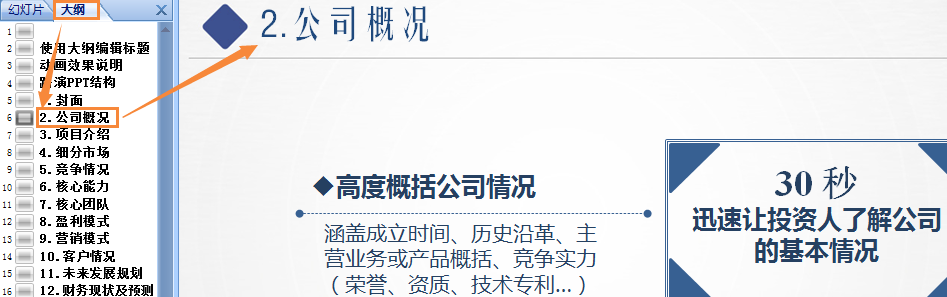 深圳证券信息有限公司 版权所有
动画效果说明
本平台路演为线上线下直播模式，PPT会通过直播系统转译一次，复杂的动画效果容易转译失败。因此，务必遵守以下动画制作要求：
1. 以内容为重，动画效果只是辅助演讲；
2. 换片方式，仅勾选“单击鼠标时”换片；
3.“进入效果”的选项里，请勿选择“华丽型”以及溶解、棋盘、轮子；
4. 请勿使用“强调效果”；
5.“退出效果”的选项里，请勿选择“华丽型”以及溶解、棋盘、轮子；
6. 除“直线”和“曲线”动作路径外，其他路径请勿使用；
7. 请勿叠加两个及两个以上的内容；
8.“切换声音”的选项里，请选择“无声音”；
9. 动画出现方式，请选择“单击时”，请勿选择“之前”“之后”；
10. 效果里，“方向”选项可任意，“增强”选项请保持默认；
深圳证券信息有限公司 版权所有
路演PPT内容
演讲围绕四大部分：行业介绍、项目介绍、公司介绍、融资方案进行阐述；
演讲时，请勿一直盯着PPT读，口述一些深刻的内容并多面向嘉宾；保持自信和友好的态度；
行业介绍
项目介绍
公司介绍
融资方案
产品服务
核心能力
盈利模式
竞争情况
营销模式
客户情况
公司概况
核心团队
财务现状及预测
发展规划
用户需求
市场规模
股权结构
融资方案
封面
封底
*四大部分及细分部分的顺序均可按演讲思路进行调整，此处顺序仅供参考。
*内容尽量图文并茂，结构严谨，主线清晰；
深圳证券信息有限公司 版权所有
主讲人自我介绍：
路演项目名称：
1.封面
高度概括项目
公司名、姓名、职务
10 秒
让投资者知道你的身份，
并迅速理解公司或项目
是做什么的
深圳证券信息有限公司 版权所有
用户需求场景：
细分市场情况：
2.行业介绍
1分钟
让投资人知道本项目的
细分市场需求情况
具体阐述应用场景，体现项目在市场上的必要性或可行性
使用报告或数据，说明本项目非做不可
容量/规模、增长情况/趋势、机会等
深圳证券信息有限公司 版权所有
产品/服务介绍：
项目所处阶段：
3.项目介绍-产品服务
1.5 分钟
让投资人了解融资项目的特点和亮点
特点、用途/功能/原理、解决的问题
介绍你的项目做什么，做这个事情的方法是什么，现在做到什么程度
运营数据、取得资质、规模
深圳证券信息有限公司 版权所有
解决客户需求的技术或能力
4.项目介绍-核心能力
1分钟
让投资人认同你解决客户需求的能力
列举硬件、软件、专利等；
响应速度、荣誉、资质、获客成本、配套服务等
体现核心竞争力，侧面体现行业进入门槛及模仿难度
深圳证券信息有限公司 版权所有
价值链流程图
5.项目介绍-盈利模式
1.5分钟
 让投资人了解公司处于价值链的位置、上下游关系、收入分配及发展各阶段盈利模式
供产销各阶段成本结构，收费内容、收费对象和节点
产品/服务盈利结构
饼图或条形图方式展现目前及未来盈利结构
深圳证券信息有限公司 版权所有
公司在竞争中所处地位及优势
竞争格局及竞争对手
竞争对手的资本运作情况
6.项目介绍-竞争情况
1分钟
让投资人知道项目在与谁竞争，为何你的解决方案更优
目前细分市场竞争对手数量、垄断情况；国际/国内/区域竞争对手；
项目与竞争对手之间的数据对比：价格、技术、质量、服务链条等方面；
最好进行数据比较；
P.S. : 处在一个全新的市场而无竞争对手的，请对项目做SWOT分析
深圳证券信息有限公司 版权所有
产品/项目销售策略：
7.项目介绍-营销模式
制造型企业：直销、分销、捆绑销售、渠道；销售人员数量、区域；
互联网企业：广告投入、SEO、点击量、转化策略、体验店等；
1分钟
让投资人知道项目的销售方式/渠道/策略；公司能将产品/服务卖出去
如何实现精准营销
深圳证券信息有限公司 版权所有
成功案例
8.项目介绍-客户情况
既有/潜在客户
既往客户及合作情况（客户名/数量/ARPU/交易金额/周期）
意向客户：已签约/已达成合作意向
目标客户群体
1.5分钟
让投资人看到客户情况，以及客户对公司的认可
列举一个最具代表性的案例（体现客户使用前后效果）
深圳证券信息有限公司 版权所有
9.公司概况
30 秒
迅速让投资人了解公司的基本情况
高度概括公司情况
涵盖成立时间、历史沿革、主营业务或产品概括、竞争实力（荣誉、资质、技术专利…）等内容
让投资人大概知道公司做什么？公司何时成立？公司有何优势？
深圳证券信息有限公司 版权所有
图片+文字描述
10.核心团队
1.5分钟
让投资人相信你们能做成事
角色姓名和职务（管理、技术、营销负责人）；
  行业经验+成功业绩；
  创业经历（如有）
深圳证券信息有限公司 版权所有
公司未来3年财务预测
（结合公司发展规划）
公司近3年财务状况
11.财务现状及预测
资产、营业收入、净利润、负债
资产、营业收入、净利润、负债
1分钟
让投资人直观认识运营情况，并对下未来工作及财务有大概预期
深圳证券信息有限公司 版权所有
三年或五年规划
12.未来发展规划
1分钟
让投资人了解公司的未来规划
战略规划图及实施方案
可多维度表达，如拟采用技术、推出产品、渠道建设、销售收入增长及上市计划等
深圳证券信息有限公司 版权所有
股东
持股比例
13.股权结构
30秒
让投资人了解公司的股权背景
自然人及投资机构
股权持股比例及子公司和母公司股权情况
深圳证券信息有限公司 版权所有
过往融资情况：
融资方案：
14.融资方案
融资金额
 拟出让股份
 资金用途（越明细越好）
 融资阶段（天使轮/A轮/B轮…）
融资金额、投资机构、融资阶段
1分钟
让投资人明确项目融资需求和退出方式
退出方式：
深圳证券信息有限公司 版权所有
上市（IPO、新三板）、并购、定向增发、大股东回购、股权转让等
亮点总结：
专家点评及投资人提问环节可展示此页
15.封底
使用关键词概括整体信息
对项目亮点做个总结，并展示负责人联系方式
深圳证券信息有限公司 版权所有
路演PPT内容
演讲围绕四大部分：行业介绍、项目介绍、公司介绍、融资方案进行阐述；
演讲时，请勿一直盯着PPT读，口述一些深刻的内容并多面向嘉宾；保持自信和友好的态度；
行业介绍
项目介绍
公司介绍
融资方案
产品服务
核心能力
盈利模式
竞争情况
营销模式
客户情况
公司概况
核心团队
财务现状及预测
发展规划
用户需求
市场规模
股权结构
融资方案
封面
封底
*四大部分及细分部分的顺序均可按演讲思路进行调整，此处顺序仅供参考。
*内容尽量图文并茂，结构严谨，主线清晰；
深圳证券信息有限公司 版权所有
路演PPT其他注意事项
1. PPT页数：20页左右（路演时间为：15分钟主讲人演讲+5分钟嘉宾点评和现场投资人提问，请勿超时，请主讲人提前演练）；

2. PPT字体统一，请遵守大纲、字体及动画要求，以免影响现场效果和直播效果；

3. 此次路演为现场直播，PPT需要由工作人员提前上传到直播系统。PPT终版一旦提交，无法更改，请路演企业知悉；

4. 路演结束后，认证投资人可以在”燧石星火”APP查看路演回放，若路演企业有保密资料，建议不写进PPT中，可在路演现场口述；同时，联系方式也勿写在PPT中，投资人会通过APP和您联系。
深圳证券信息有限公司 版权所有
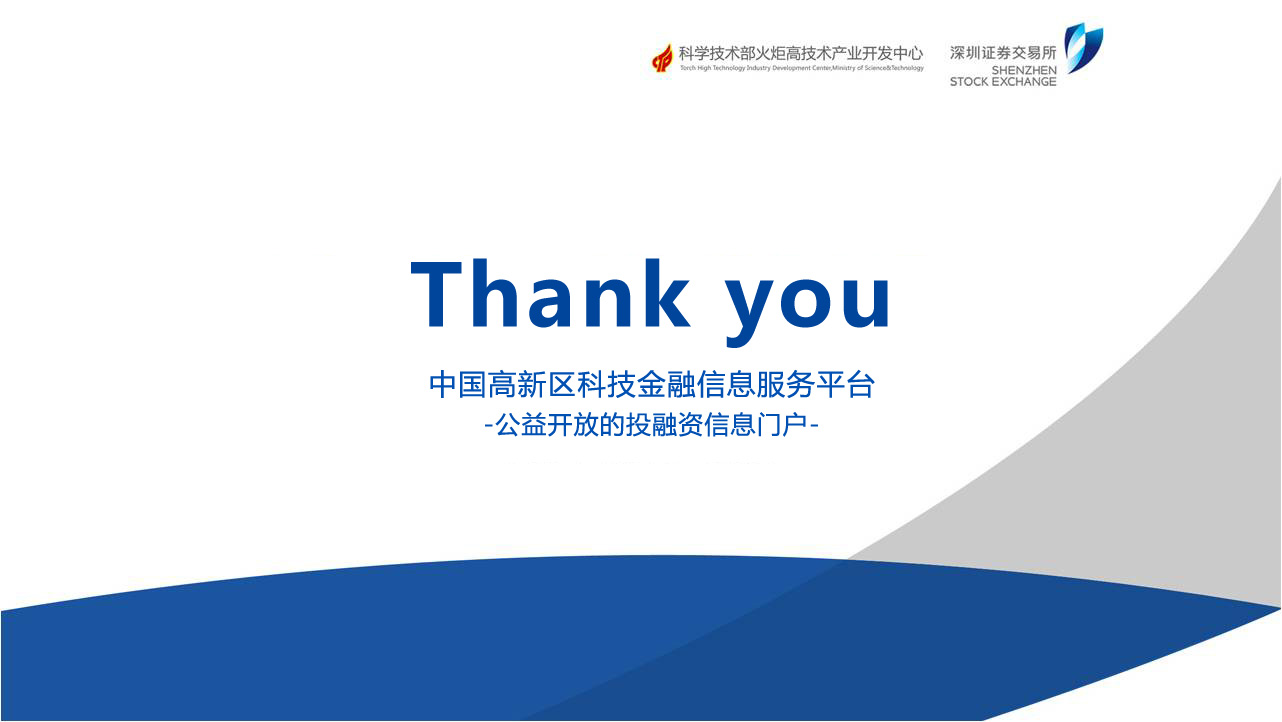 深圳证券信息有限公司 版权所有